Экспозиции
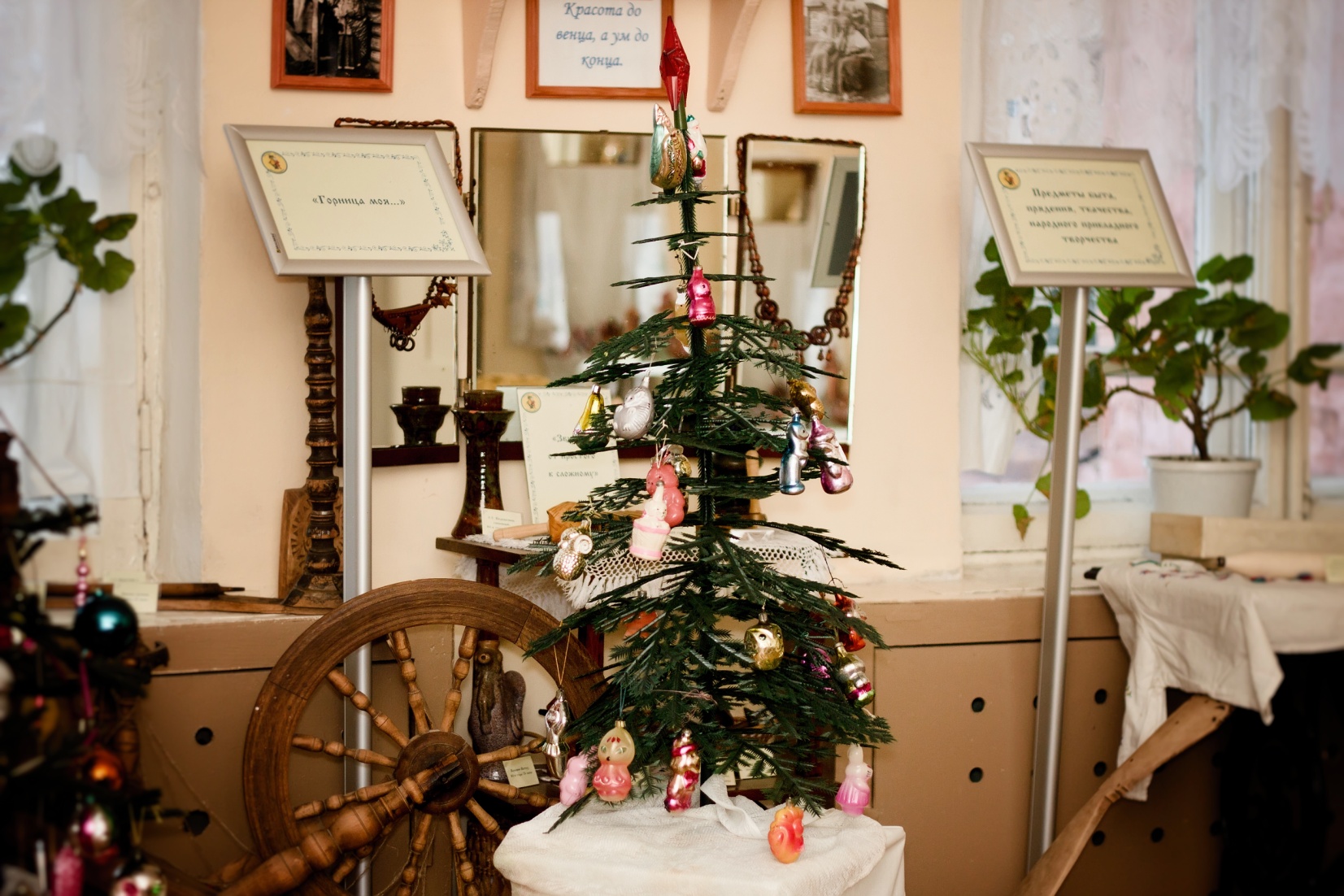 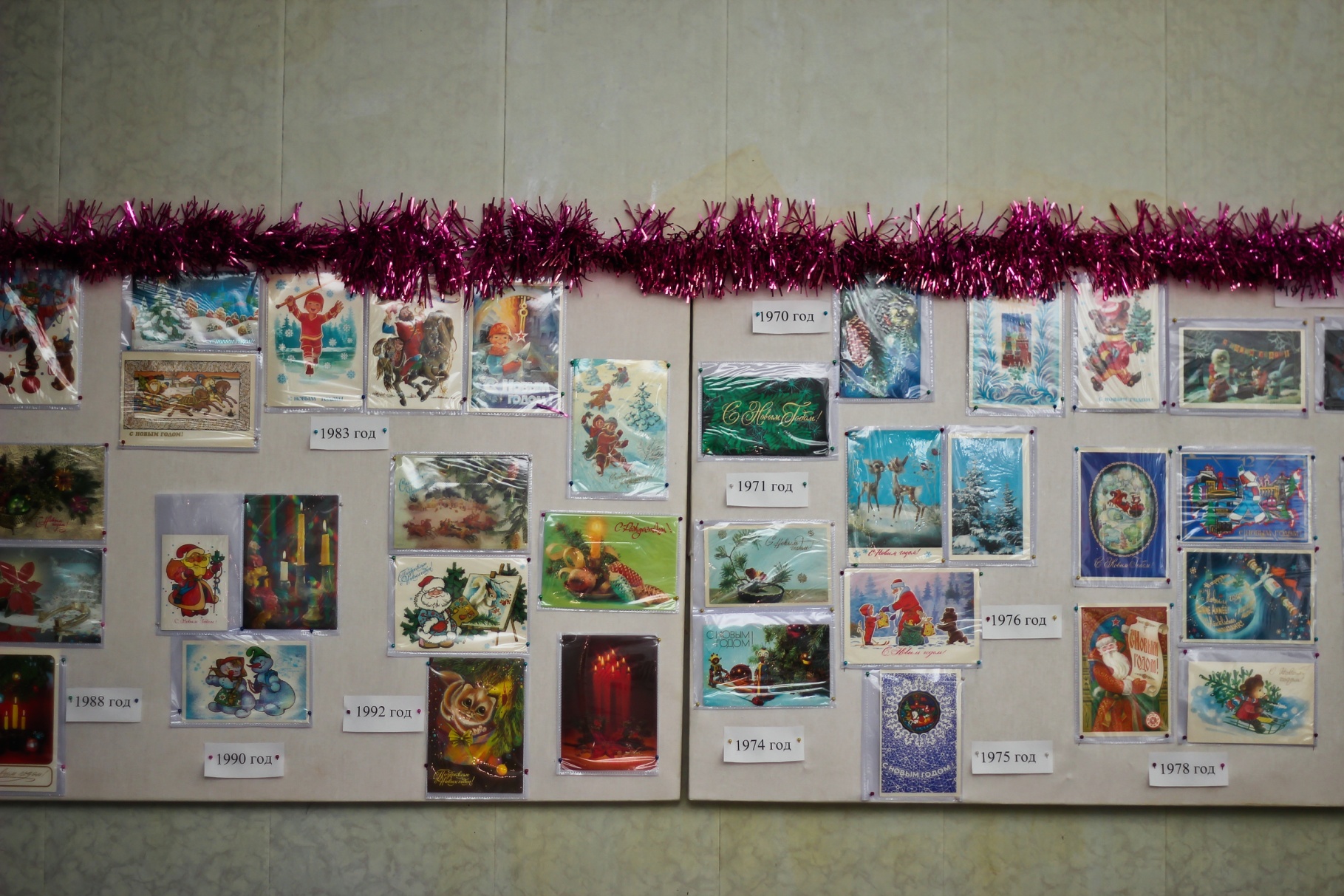 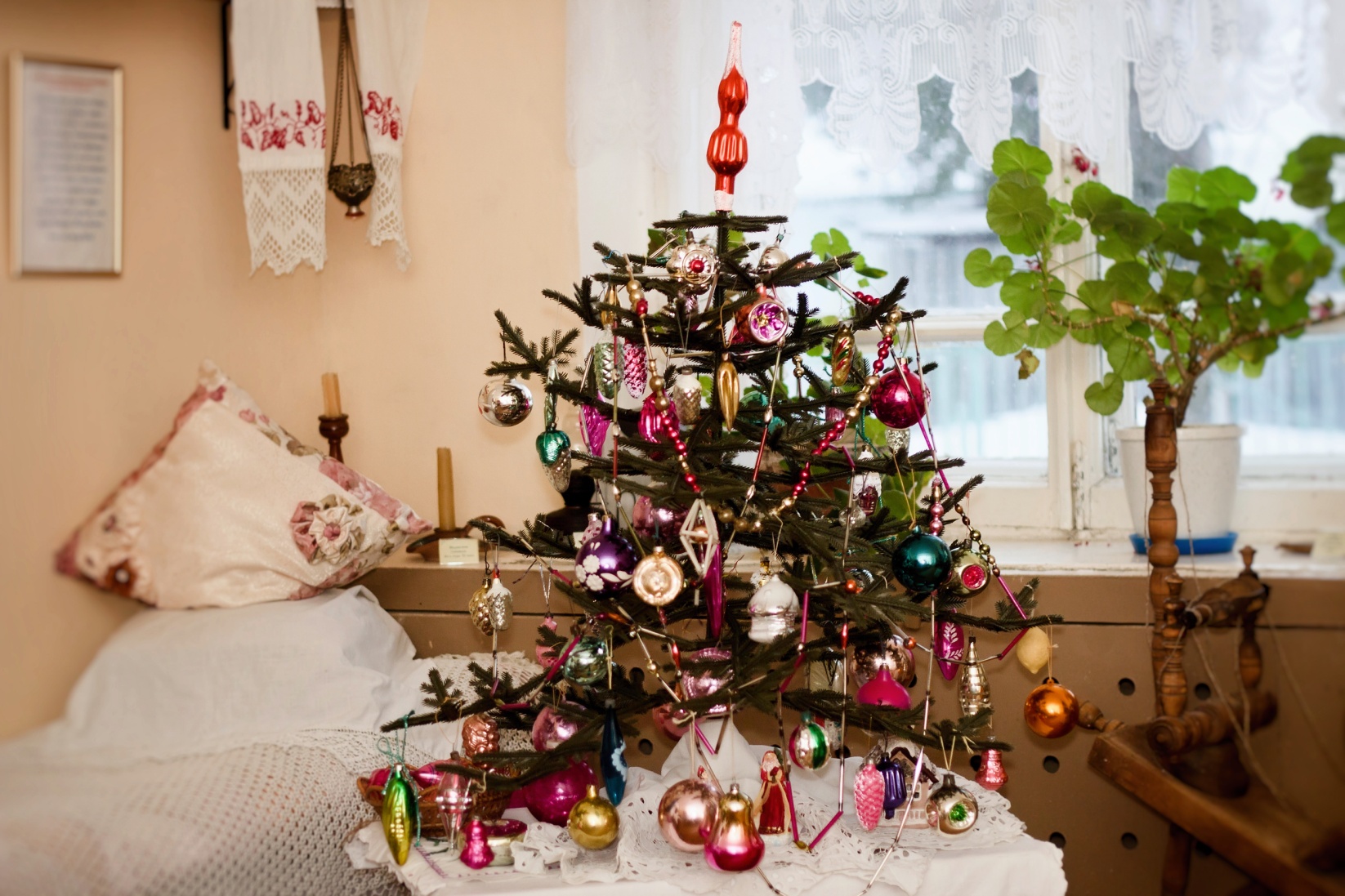 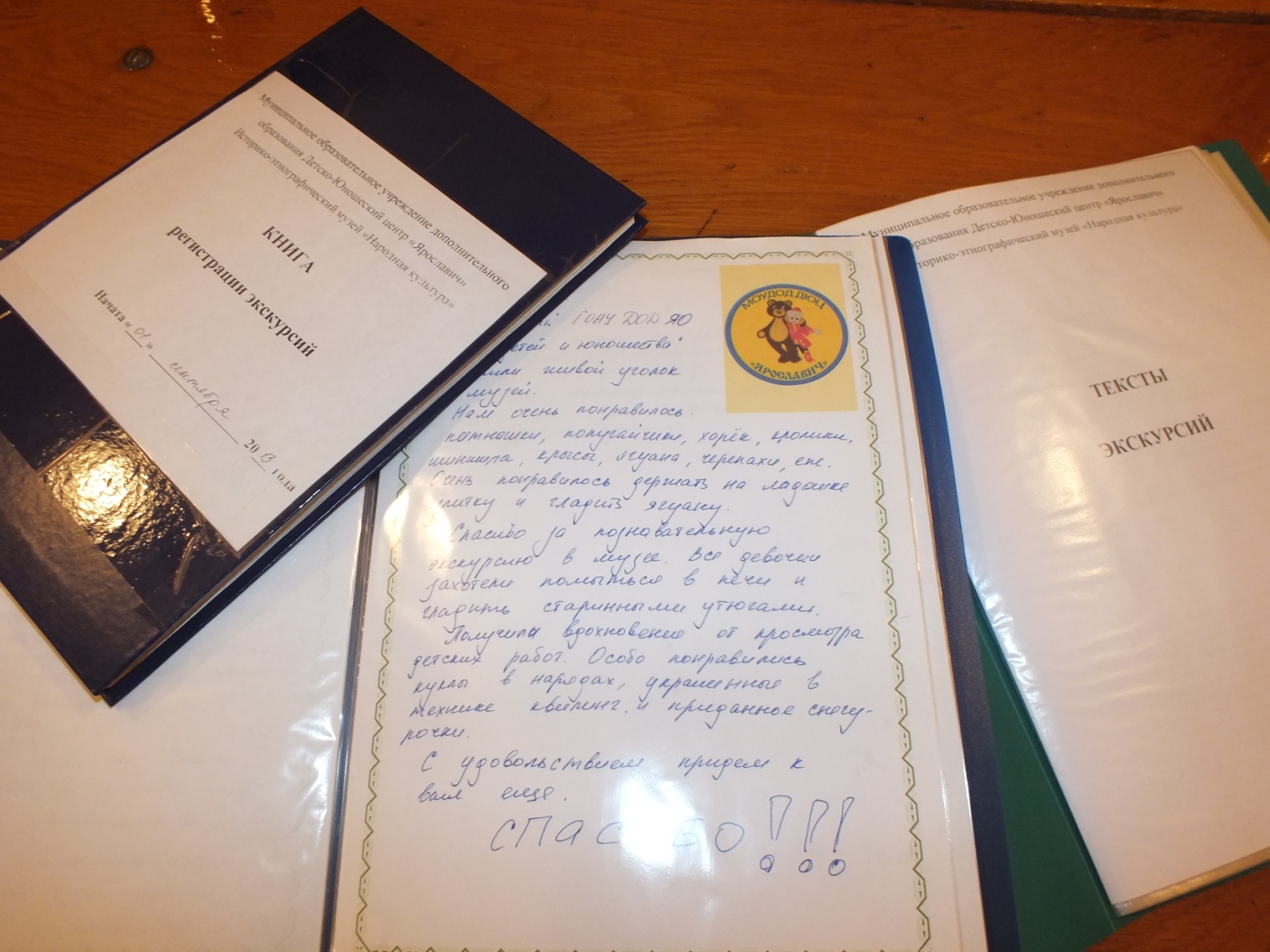 Приходите в гости 
к  нам!